CALIFORNIA FOREST IMPROVEMENT PROGRAMKEY CONCEPTS for LANDOWNERS
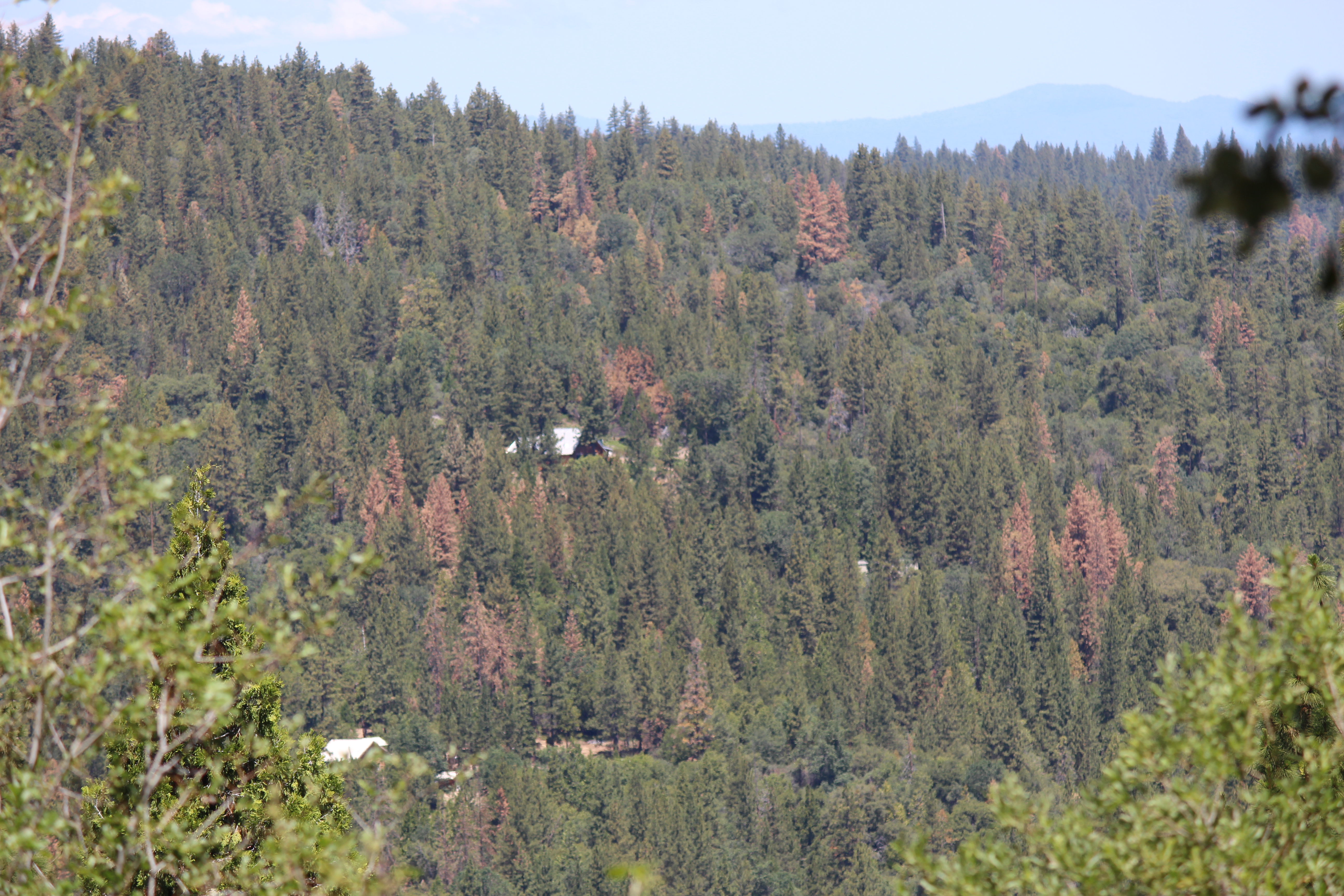 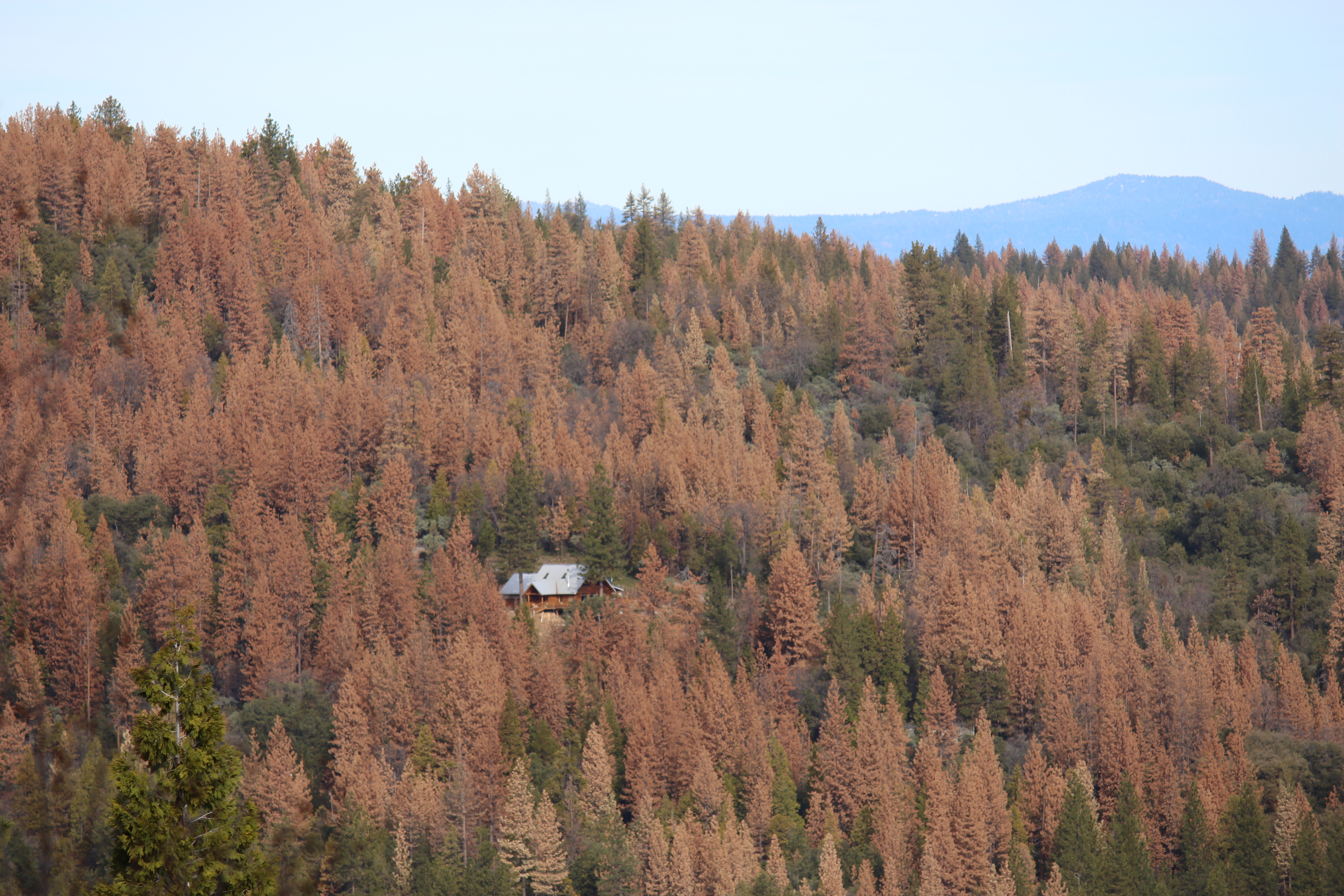 Presented by Zsolt Katay
Forestry Assistant Specialist – CAL FIRE
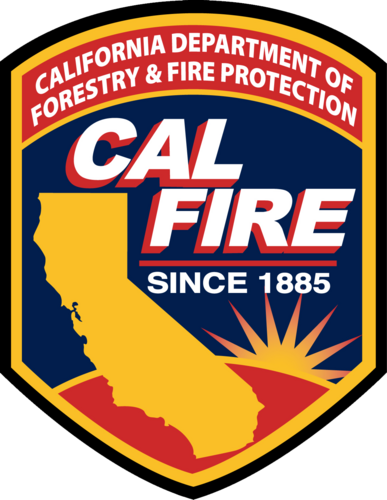 2
WHAT IS CFIP?
A state funded program aimed at improving the economic value and environmental quality of non federal lands
Reimbursement program, providing 75-90 % cost-share to non-industrial private forest landowners
It’s purpose is to encourage private and public investments in forestlands
To ensure adequate future high quality timber supplies
Provide employment opportunities and other economic benefits
Protect, maintain, and enhance forest resources for the benefit of present and future generations
3
WHO IS ELIGIBLE?
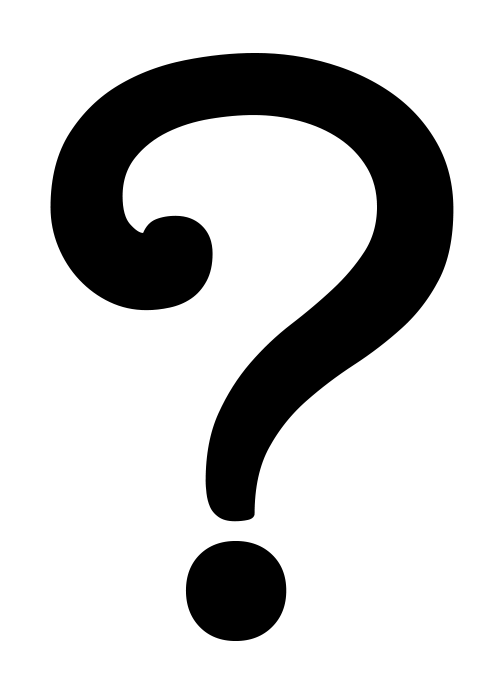 Individuals
Groups
Associations
Nonprofit and public entities
Corporate land owners
4
* A Land Use Addendum is filed with the County for projects not under TPZ
MINIMUM QUALIFICATIONS?
5
Eligible Forest Improvement Practices
1. Reforestation and timber 
      stand improvement

2. Wildlife habitat   improvement
 

3. Land conservation
6
Reforestation and timber stand improvement
Management plans
RPF supervision
Site preparation
Tree planting
Tree shelters
Pre-commercial thinning
Pruning
Follow up / Slash disposal
Release
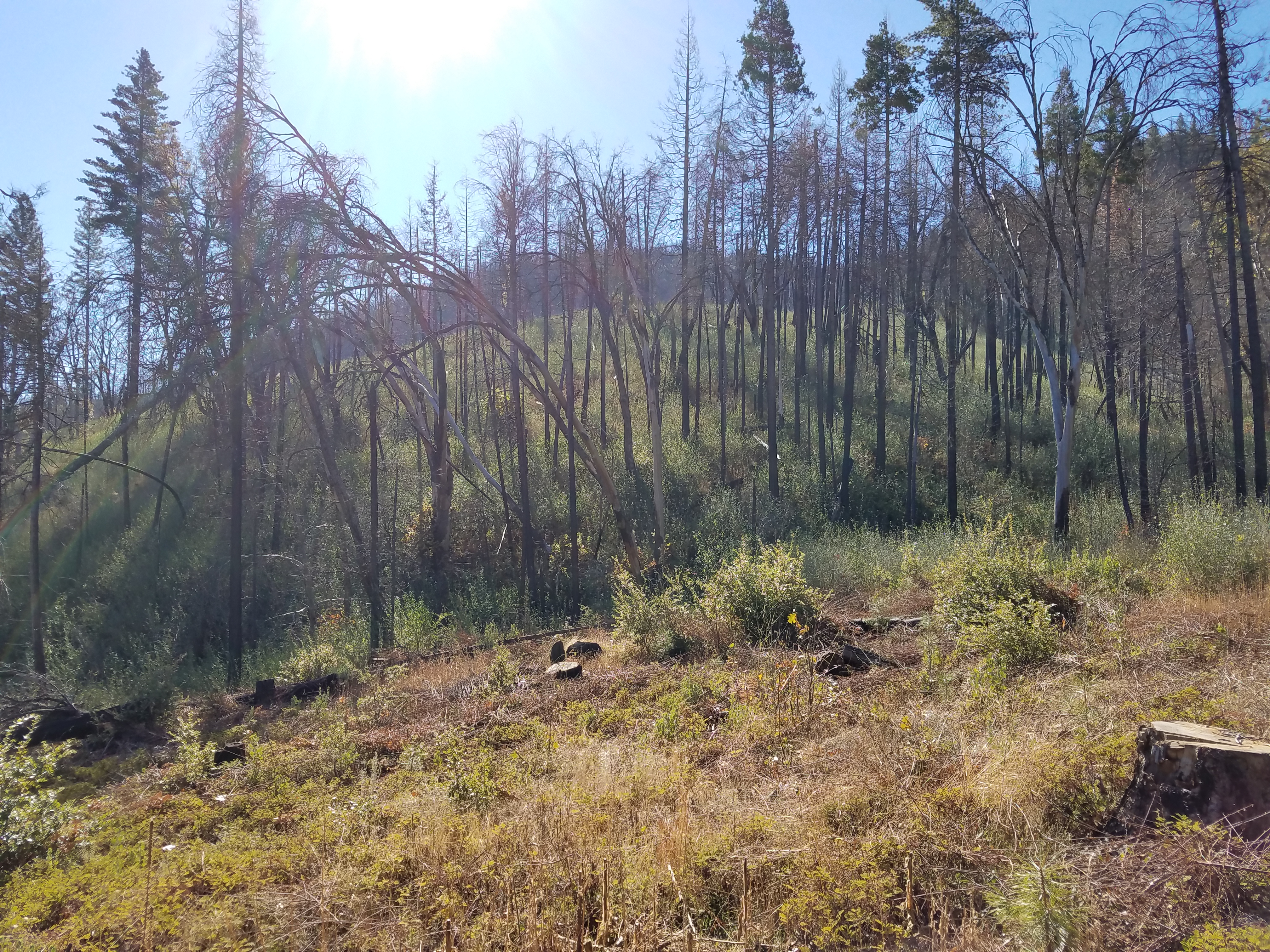 7
Management Plan Writing and Registered Professional Forester Supervision
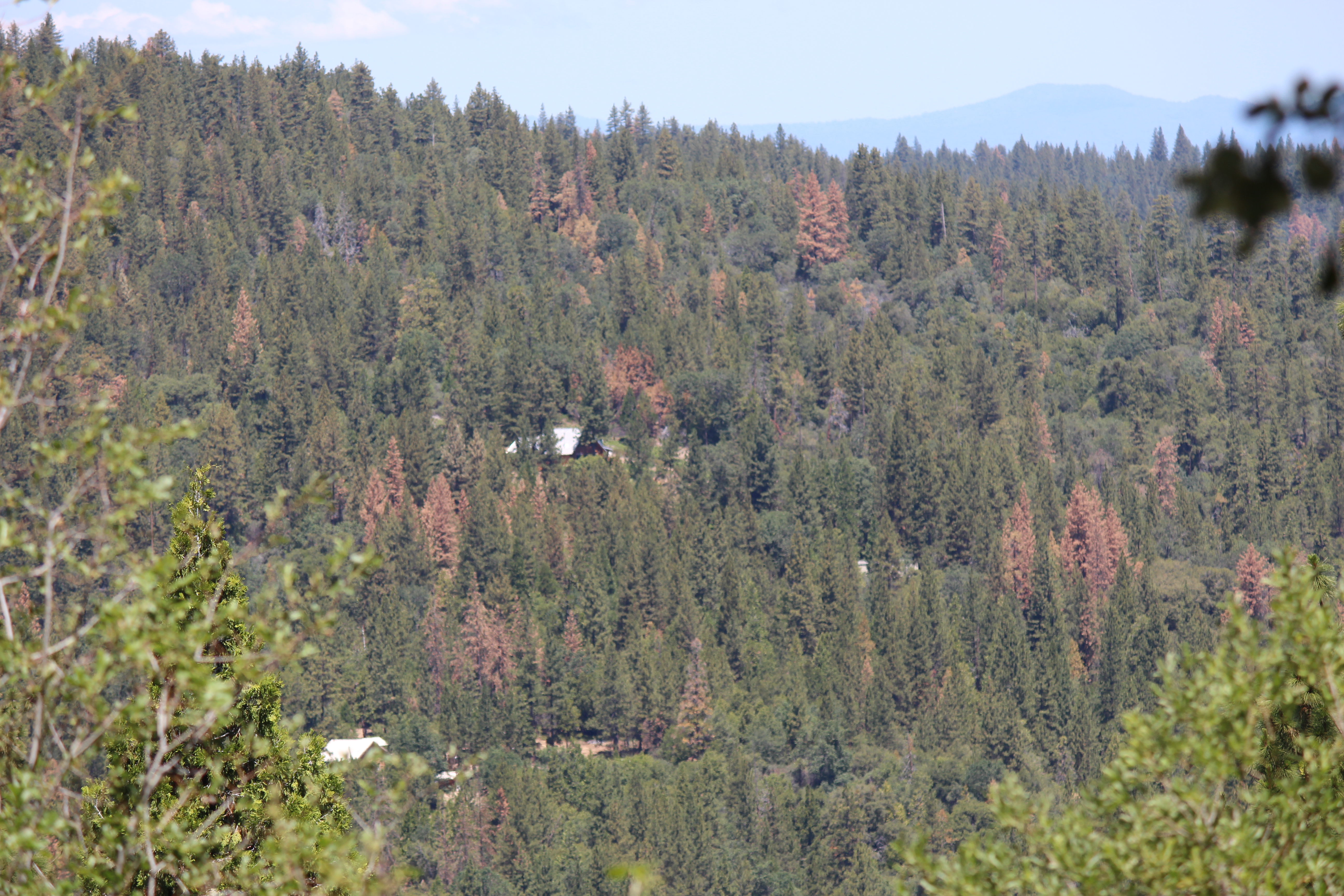 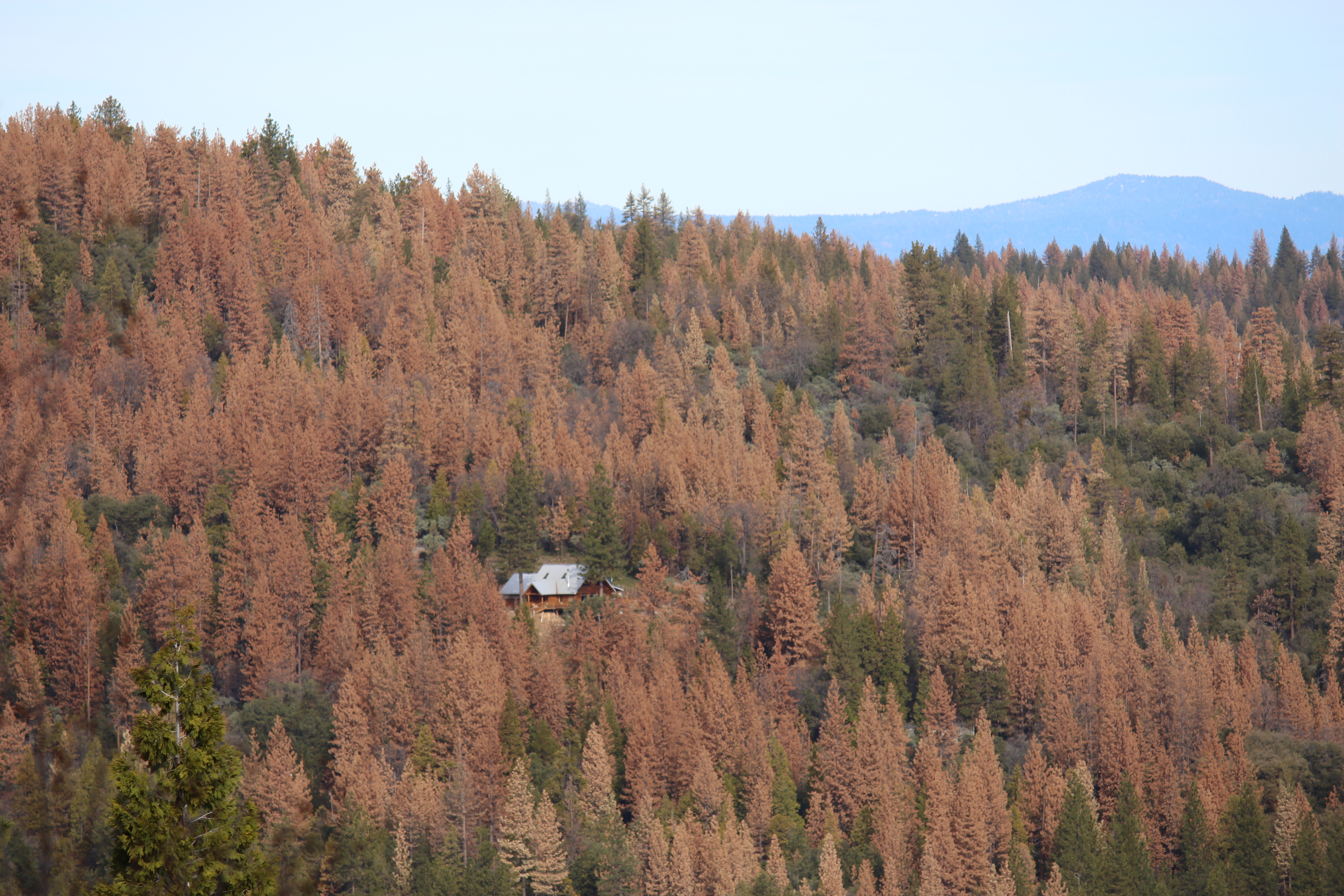 Site preparation & Follow up slash disposal
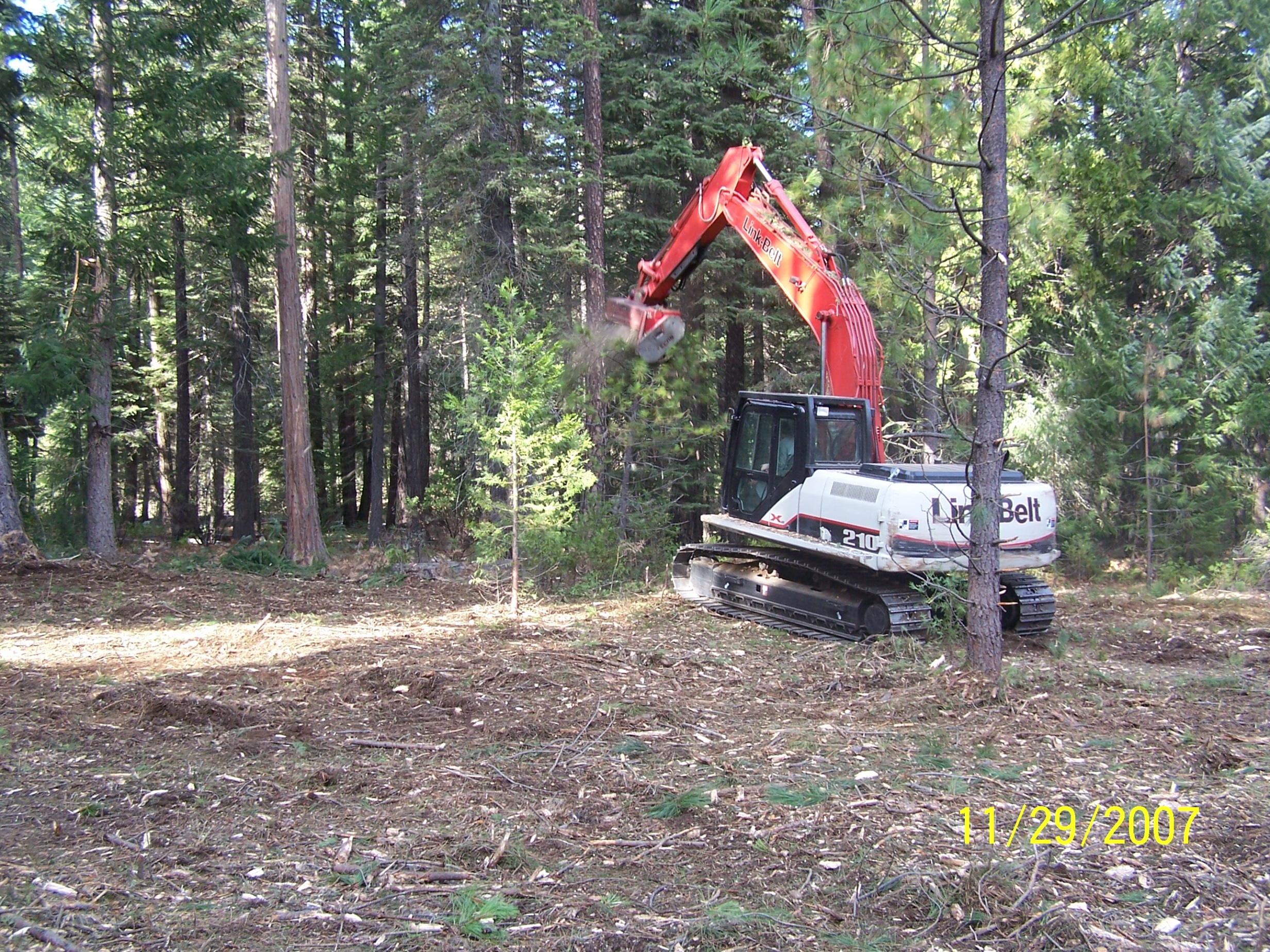 [Speaker Notes: Mastication work to reduce fuel loading…]
2014 King Fire—Area Prepared for Planting
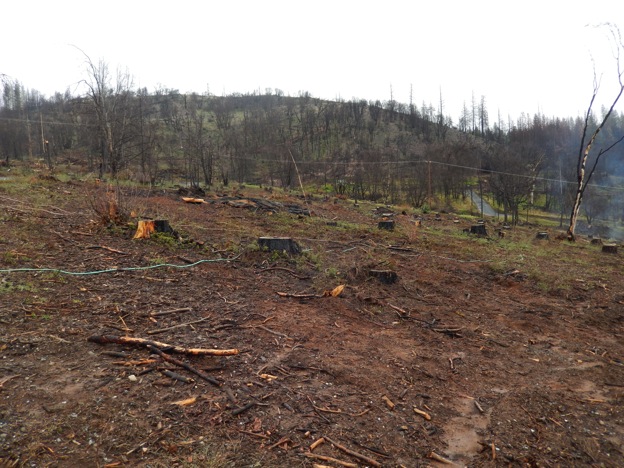 Site is cleared of debris, dead standing trees removed, little or no shrub or grass cover
[Speaker Notes: This is a photo from the 2014 King Fire showing a site that has been cleared and prepared for planting.]
Conifer Planting and Seedling Protection
10
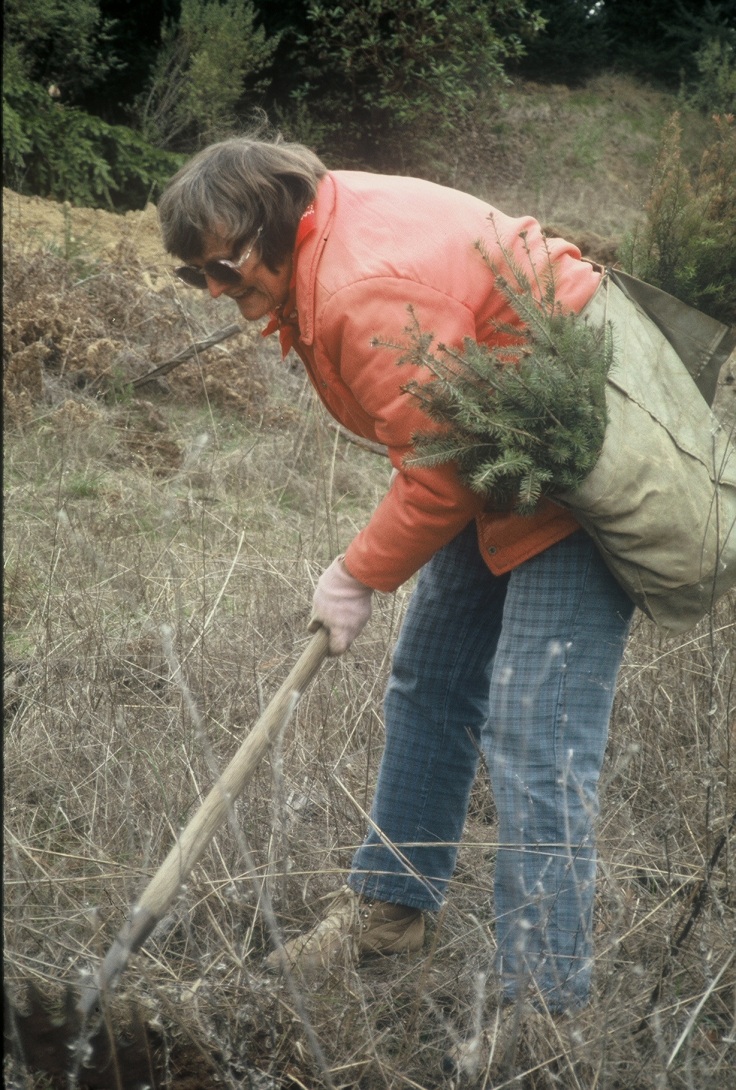 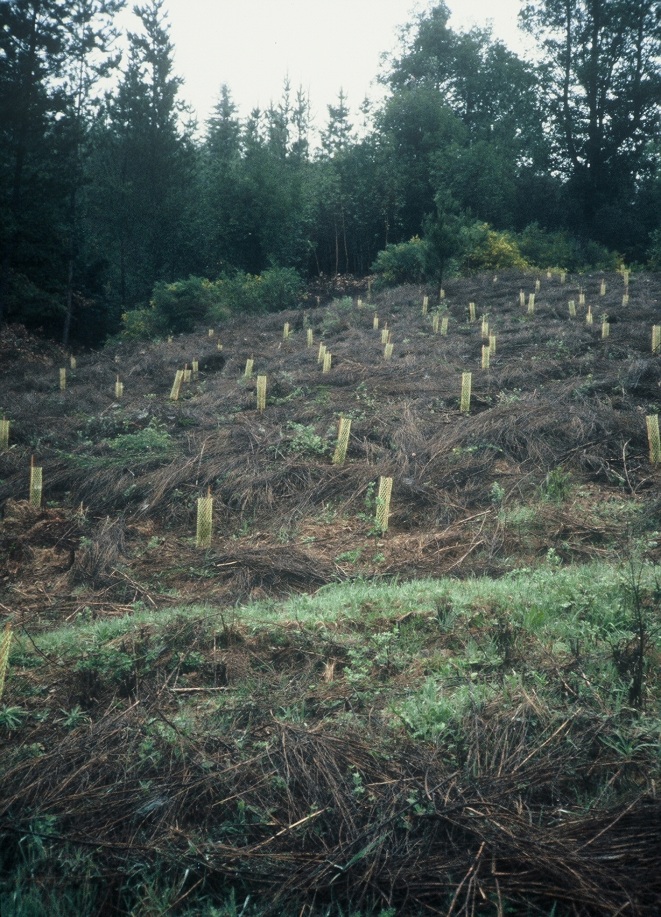 Vexar tubes
[Speaker Notes: Planting conifer seedlings and protecting them with vexar tubing to protect them from animal brousing...]
BEFORE
AFTER
11
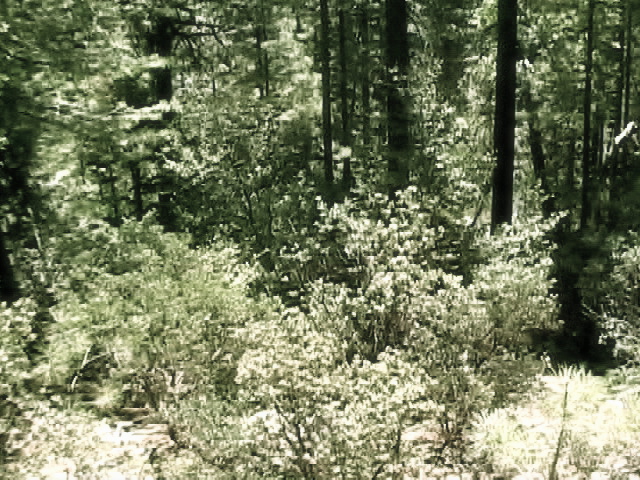 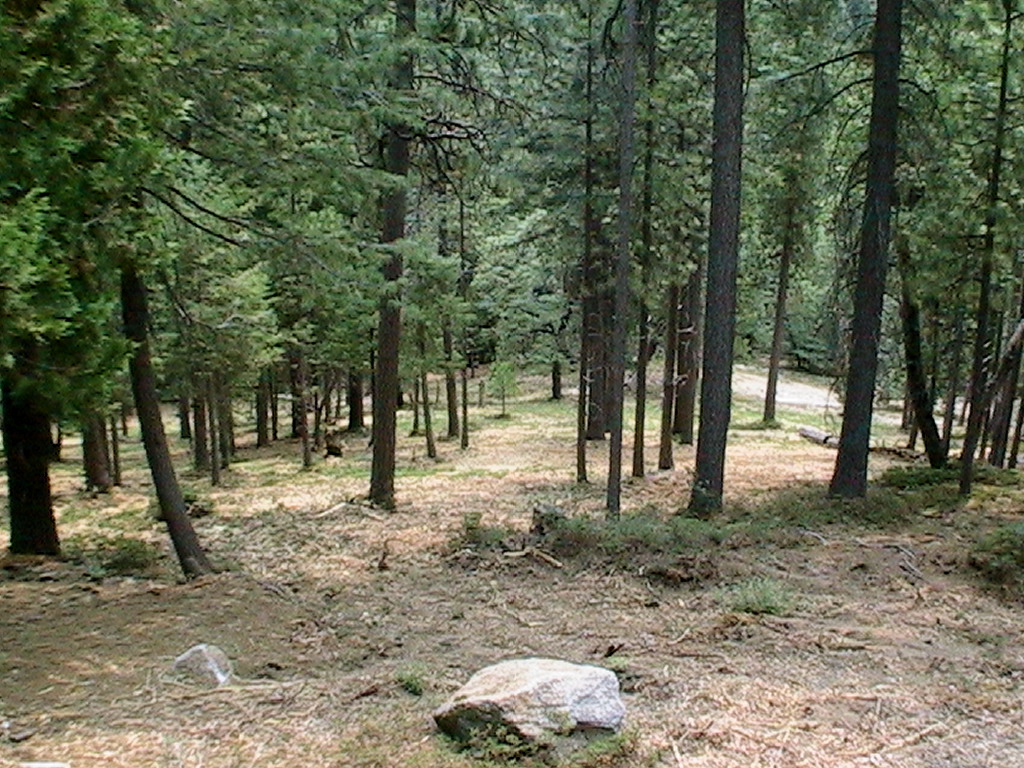 Musick Creek Fuel Treatment Project           (Fresno County near Shaver Lake)                                      Before and After Photos
[Speaker Notes: This set of before and after photos from the southern Sierra Nevada shows how fuel treatments can reduce tree density and the risk of crowning wildfires.]
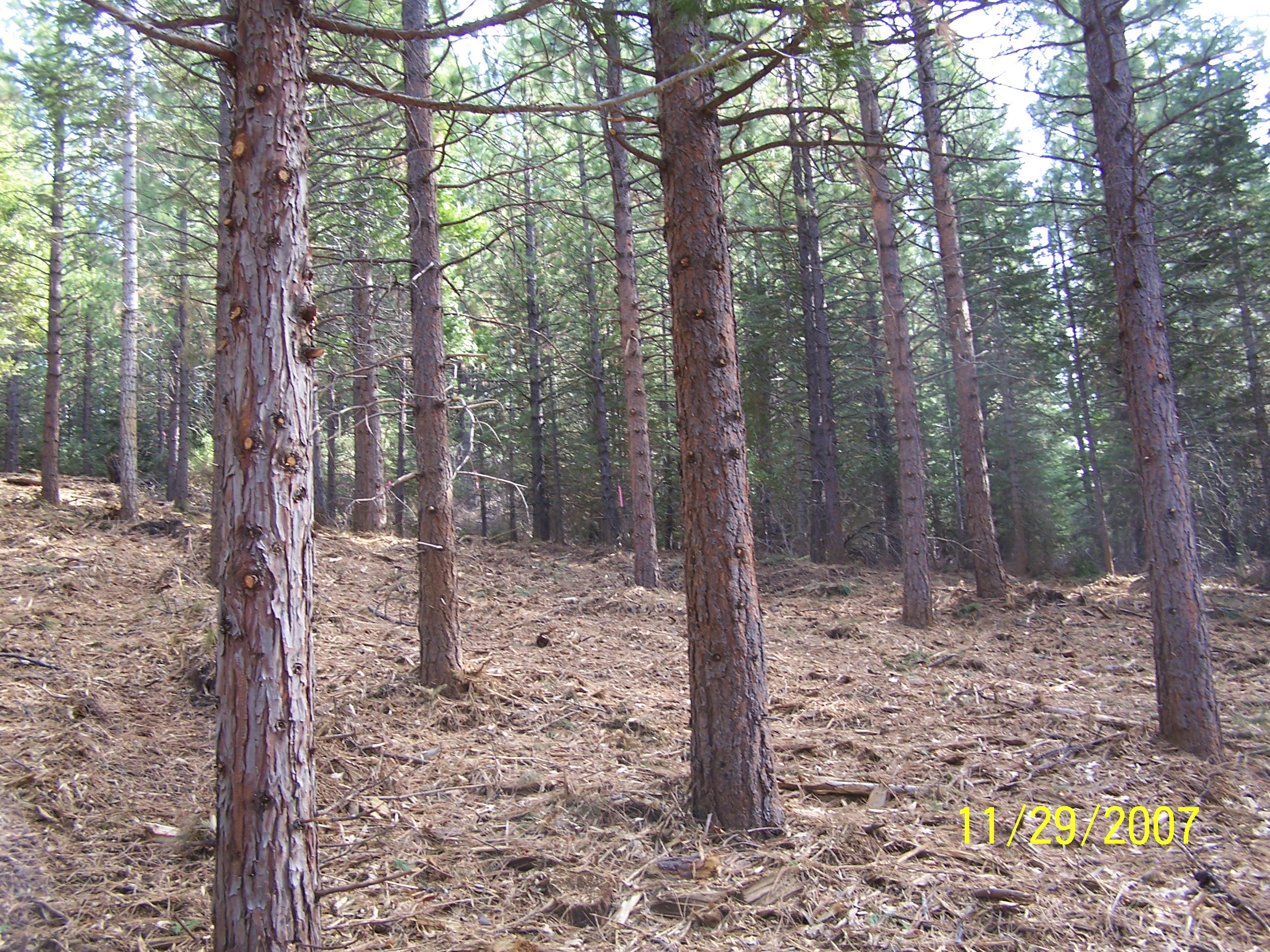 [Speaker Notes: Resulting in stands that look like this.]
Understory Brush Removal for Fuel Reduction
13
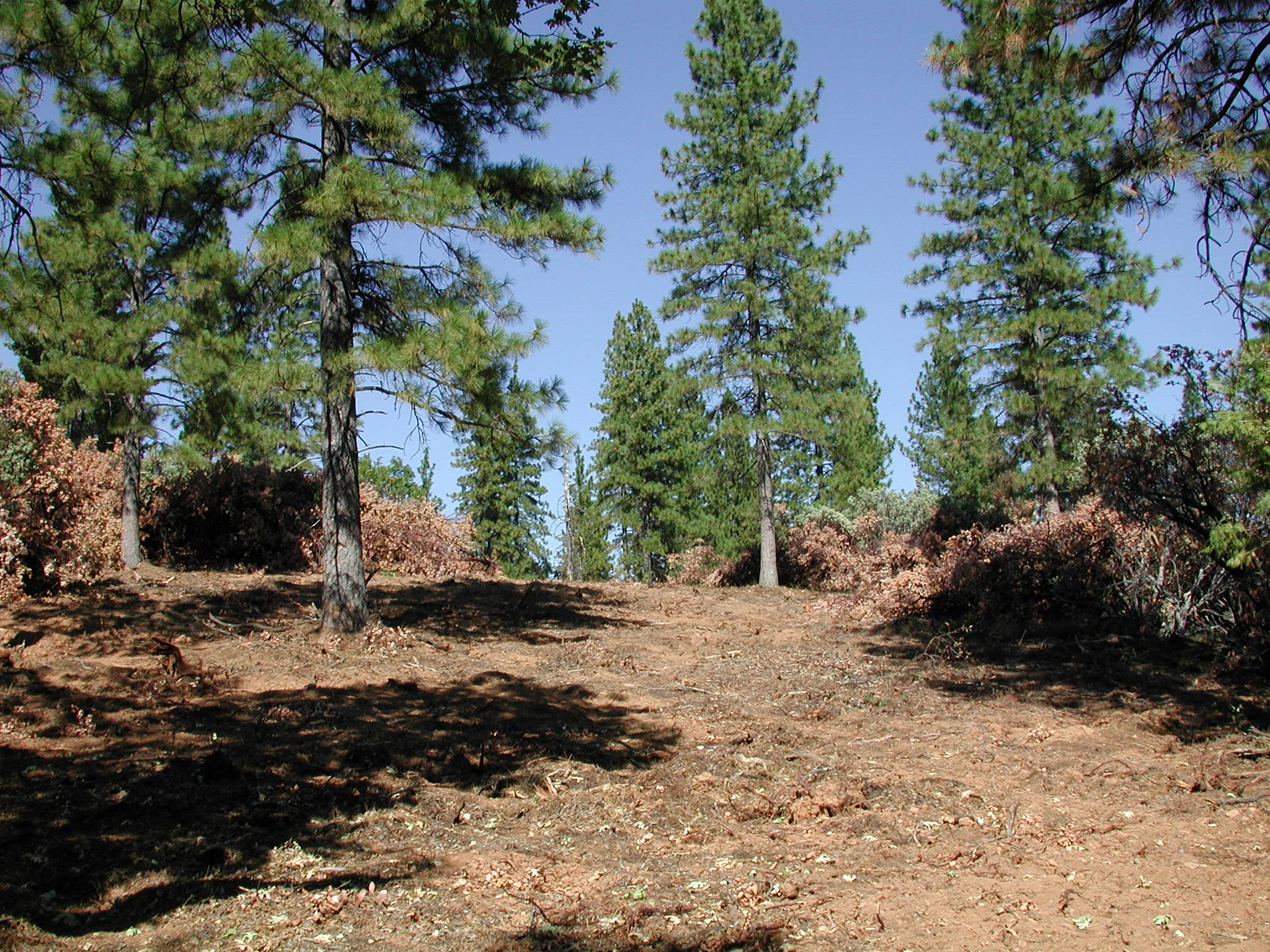 [Speaker Notes: Understory brush removal for fuel reduction…]
The California Forest Improvement Program--CFIP
14
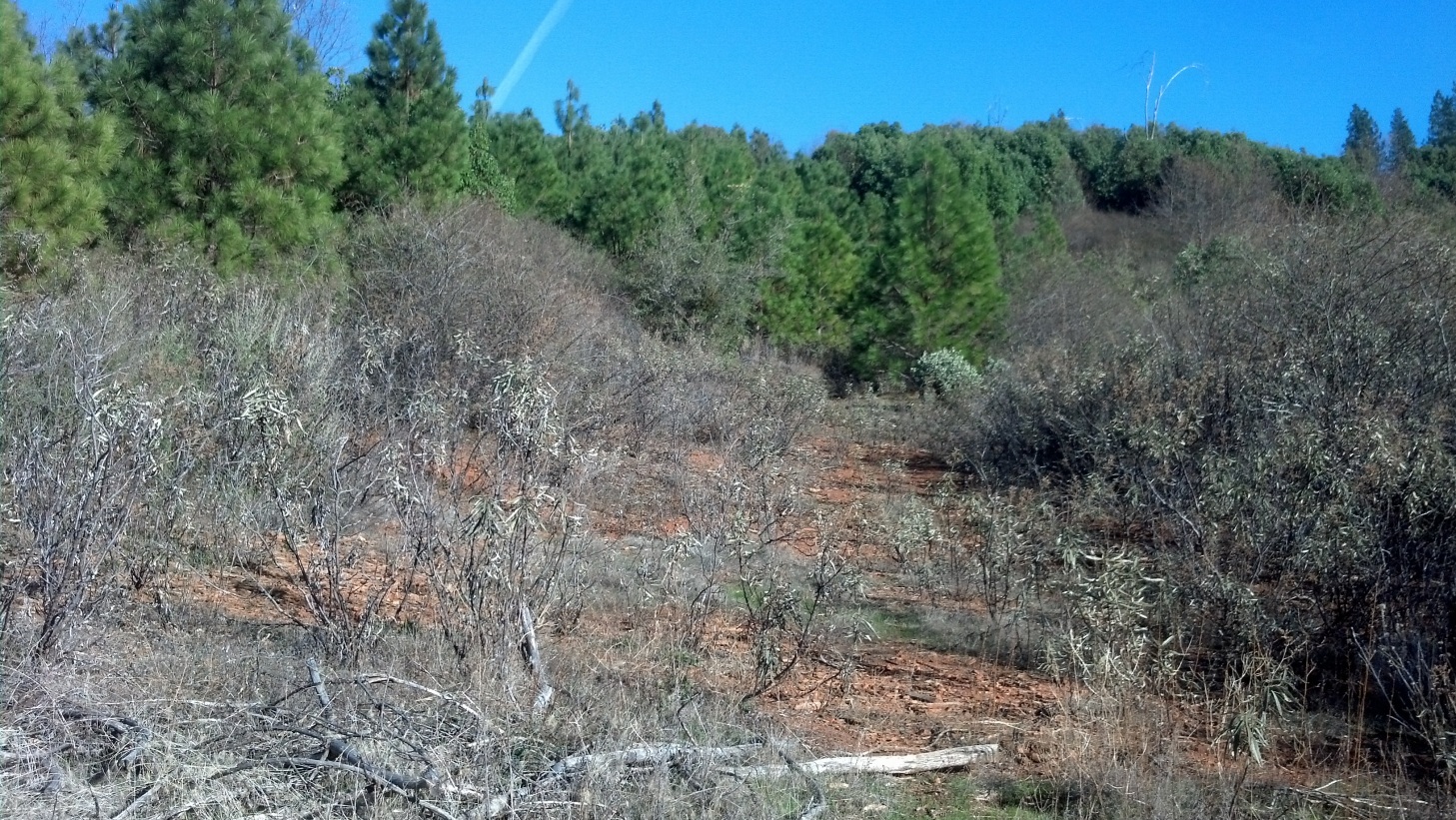 Planted (private)
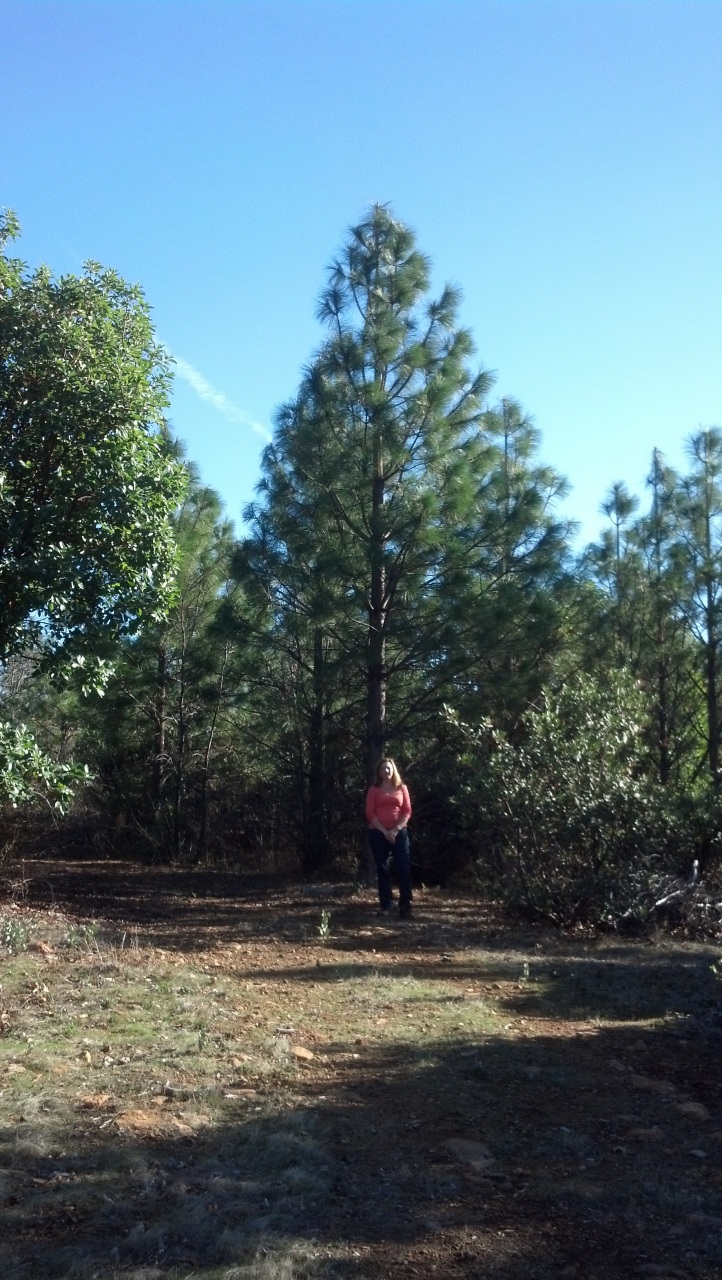 Unplanted (BLM)
Trees planted in 2000 following the 1999 Pendola fire in Yuba County, photos taken in 2014 

Photos:  J. Calvert, CAL FIRE
[Speaker Notes: The results can be dramatic, as illustrated in this photo showing trees planted following the 1999 Pendola Fire in the central Sierra Nevada, and where they were not planted.]
15
California Forest Improvement Program Conversion of Brush Field to Trees
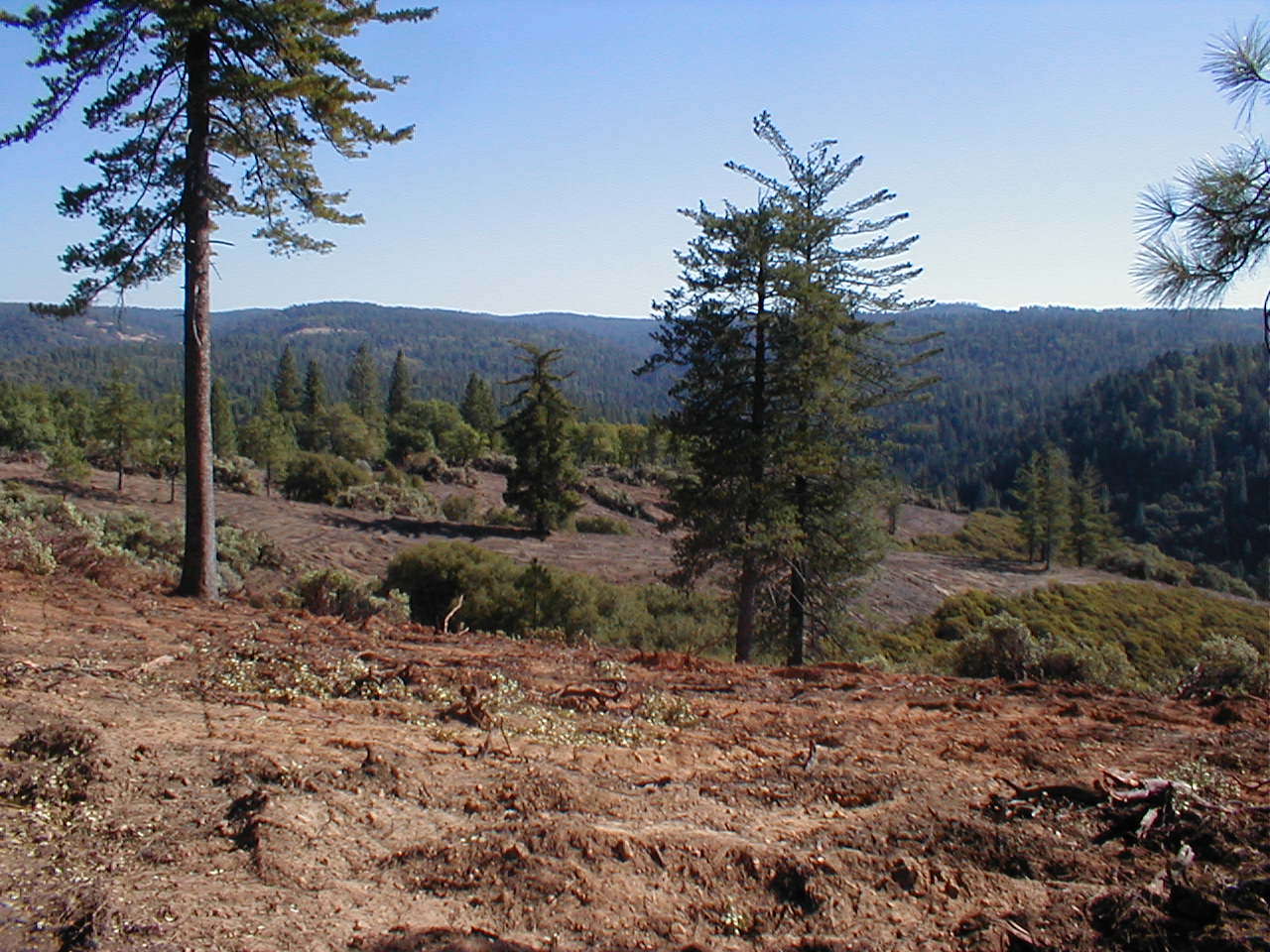 Tuolumne County
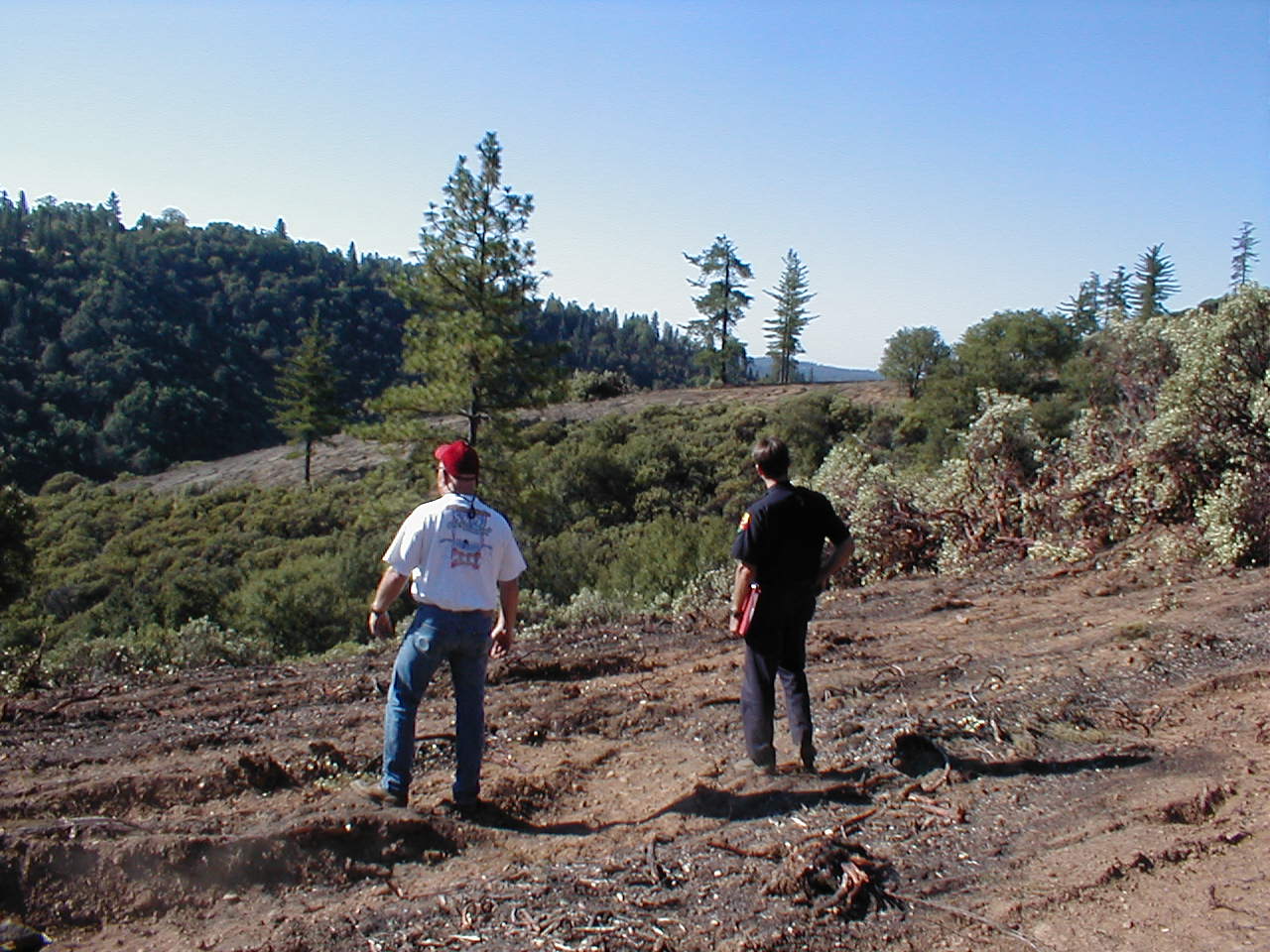 Photos:  H. Bunt, CAL FIRE (retired)
[Speaker Notes: Here are some examples; they include conversion of brush fields to conifer plantations...]
ELIGIBLE PRACTICES and RATES
16
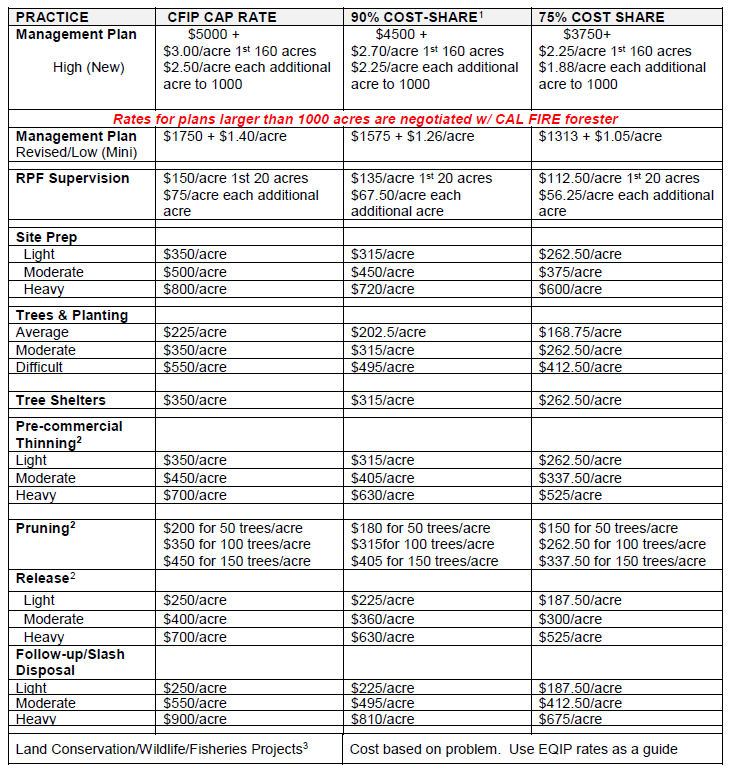 17
LAND CONSERVATION and WILDLIFE/FISHERIES PROJECTS
Improvement of drainage facilities to reduce soil erosion and sedimentation of streams
Forest road repair and upgrading*
Planting native oaks
Planting streamside vegetation**
Planting or reshaping eroding stream banks or gullies
Remedial work for stabilizing landslides (requires analysis and design by a Certified Engineering Geologist or Geotechnical Engineer) **
and others!

* Funding of forest road repair and upgrading is only allowed if it protects, maintains, or enhances fish and wildlife habitat.
** Projects involving work on stream channels or banks may require permits from the California Department of Fish and Game or other agencies.
18
PRACTICES NOT ELIGIBLE
Work required for compliance with the Forest Practice Act and Rules.
Construction of new roads or bridges.
Fencing to protect stands from livestock.
Planting of Christmas trees and greenery.
Costs of land, water, irrigation, or purchase of tools or equipment.
Projects designed solely for the production of fuelwood.
19
INITIAL LANDOWNER REQUIREMENTS
Retain the services of a Registered Professional Forester (RPF)
Have the funds available to pay for your project until reimbursement arrives
~$5k for management plan only
~$50-100k+ for projects, depending on treatments
20
THE PROCESS (BRIEFLY)
Submit the Application, Agreement, and other required elements to your local Forestry Assistance Specialist (FAS)
Office review and site inspection
Review and approval by Sacramento
Multi-agency Environmental Review
Project Implementation
Invoicing
Reimbursement
21
ENVIRONMENTAL REVIEW
The Confidential Archeological Addendum for the property (CAA)
A copy of the Management Plan for the property
A CFIP Project Review Environmental Checklist
RPF check list
Land use addendum (if not zoned TPZ)
A licensed Pest Control Advisors recommendation for proposed herbicide treatment
Natural Diversity Database Findings
22
ENVIRONMENTAL REVIEW
Usually takes 30 days from the date sent to local agencies and tribes: 
CA Dept. of Fish and Wildlife
Water Quality
County Clerk
Local Tribes
US Forest Service (if adjacent)
Caltrans
23
KEEP IN MIND:
CFIP cannot be used in conjunction with other cost-share programs (e.g., EQIP)
Priority Ranking is implemented when program funding drops below $1 million
You will receive a 1099R form for the tax year(s) in which you receive a CFIP reimbursement payment. Consult your tax advisor/CPA before applying.
24
QUESTIONS?
Zsolt Katay
Forestry Assistance Specialist
CAL FIRE   TCU & MMU

(209) -754-2707

785 Mountain Ranch Rd.
San Andreas, CA 95249
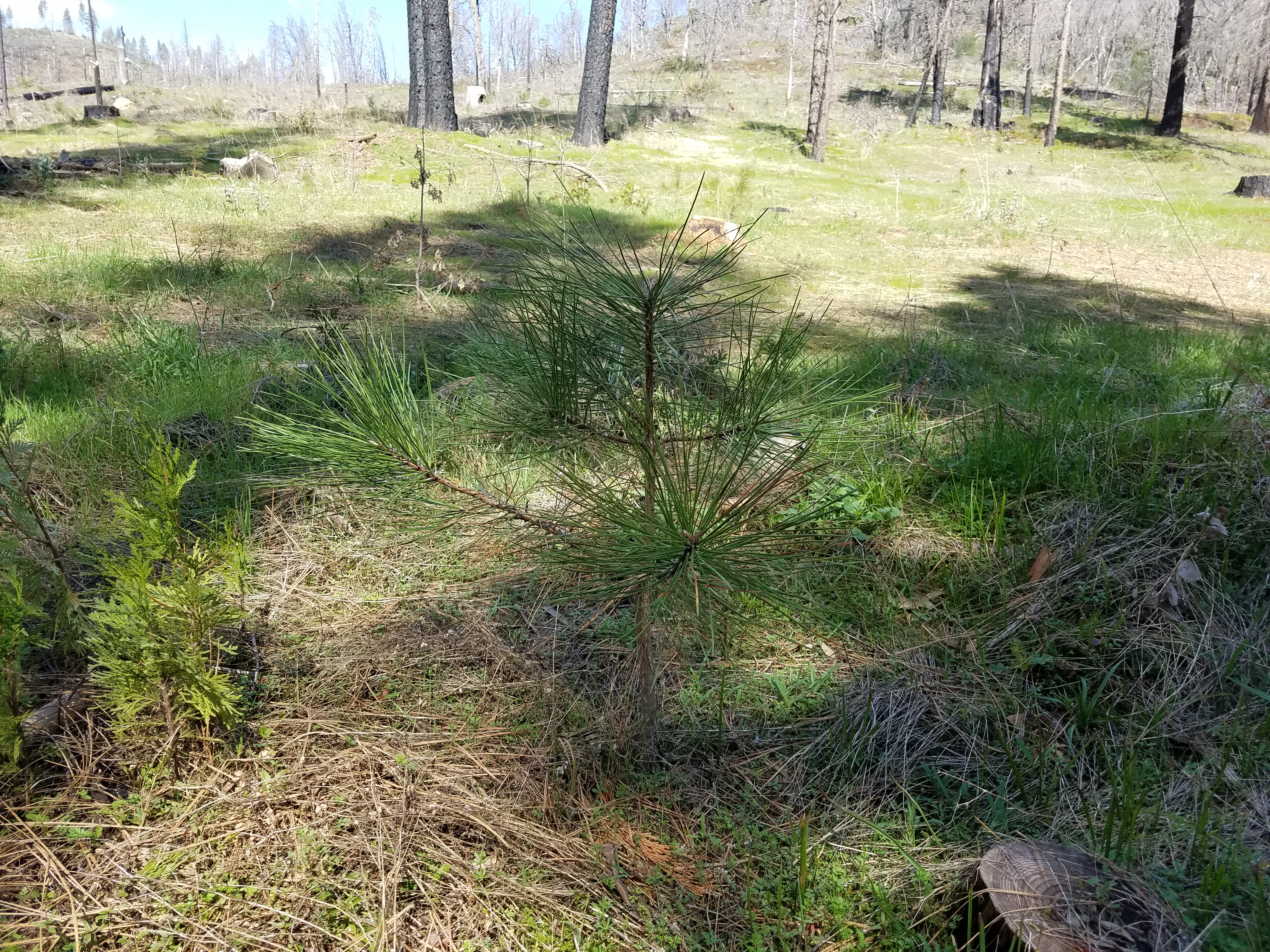